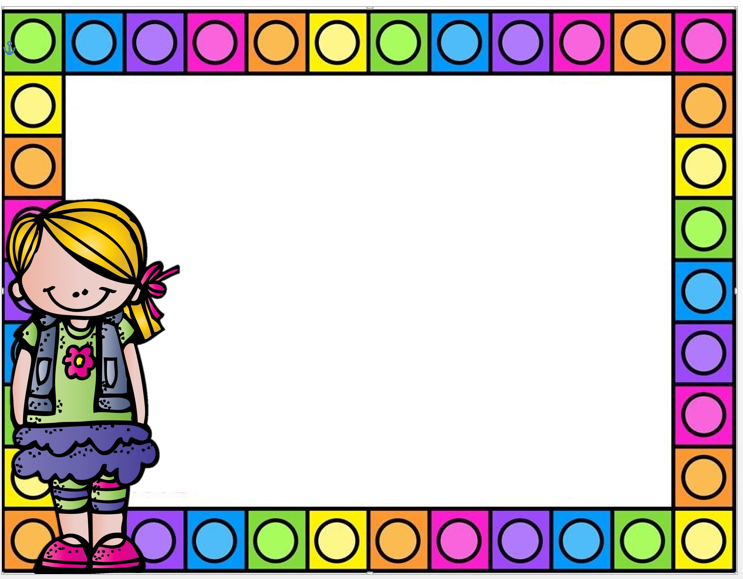 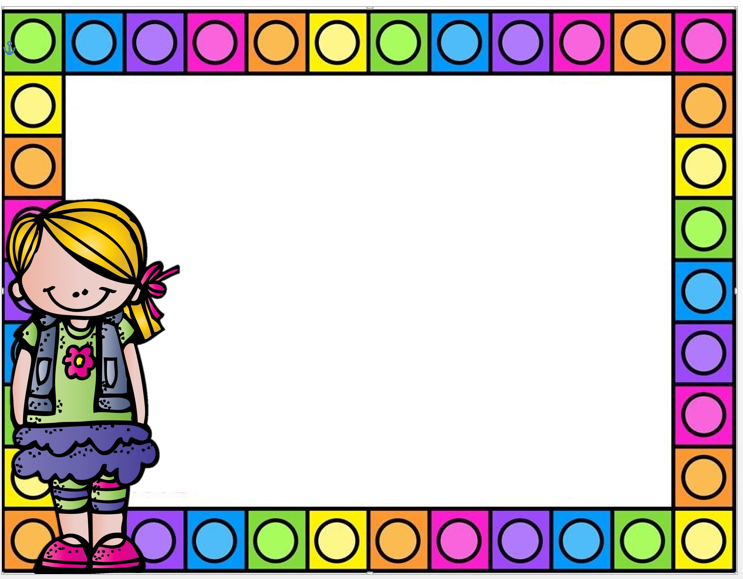 Notas científicas: Los ecosistemas
Fundamento teórico
Un ecosistema se trata de un lugar de la naturaleza formado por un espacio determinado o concreto y los seres que lo habitan. Se podría decir pues, que estos sistemas están formados por dos elementos principales, los organismos vivos (seres o factores bióticos) y el espacio físico (elementos o factores abióticos). Los primeros son todos aquellos seres con vida que habitan un medio, ya sean microorganismos, vegetales, peces, aves o cualquier animal, como por ejemplo nosotros, los humanos. Los segundos constituyen el medio físico, que está formado por componentes como la energía, el calor, la luz, el aire, los minerales, la disponibilidad de agua y los suelos. Estos factores abióticos, pese no tener vida por sí mismos, son los que condicionan la vida de los organismos bióticos, además de hacer que se desarrollen con unas características en condición al ambiente en el que están. Evidentemente, cada ecosistema tiene sus características, su clima, humedad, disponibilidad de agua y alimento, etc. y los organismos que allí habitan viven acorde con ellas.
Explicación para niños
La explicación será por medio de un video donde se menciona que son los ecosistemas y que elementos lo conforman, posteriormente van a realizar una actividad donde tienen que ubicar a diferentes animales en el ecosistema que les pertenece. 
Fuente:https://happylearning.tv/losecosistemas/#:~:text=Un%20ecosistema%20es%20un%20conjunto,seres%20vivos%20que%20lo%20habitan.&text=El%20medio%20f%C3%ADsico%20est%C3%A1%20formado,un%20ecosistema%20o%20en%20otro.
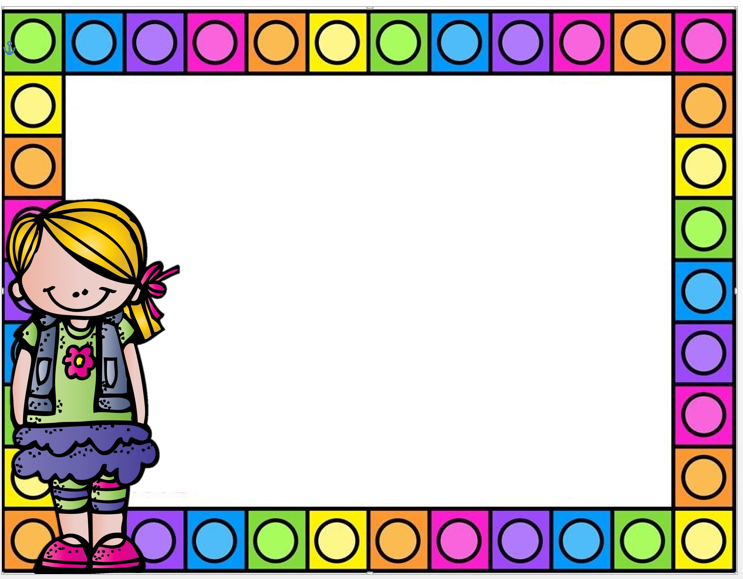 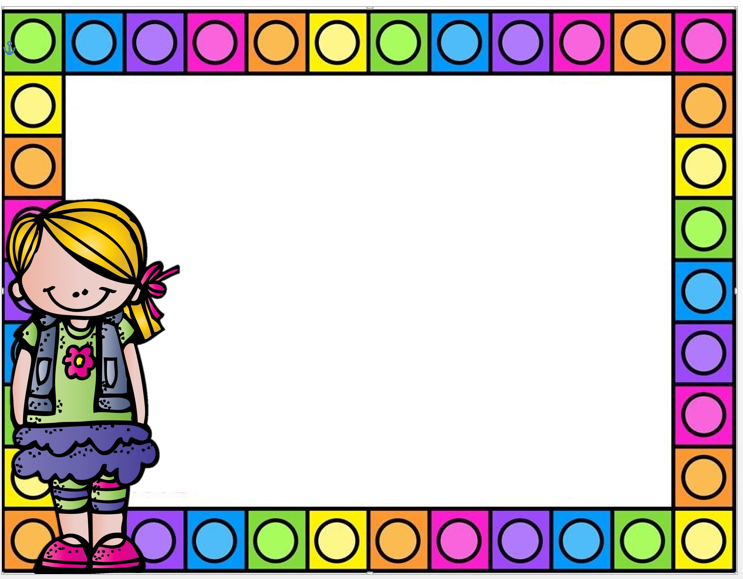 Notas científicas: Animales en peligro de extinción
Fundamento teórico
Un animal que sufre peligro de extinción es un animal para el cual la supervivencia de su especie no está asegurada. Existen muchas causas de peligro para los animales en extinción:
~ La causa principal es la destrucción del lugar en el que viven, y la mayoría de veces esta expulsión de sus casas es por actividades de las personas.
~ Estos animales sin hogar sufren peligro para sobrevivir.
~ La contaminación, la tala de árboles y la constante creación de casas en espacios que antes daban hogar a estos animales, también son causas del peligro de extinción.
Explicación para niños 
Cada niño con ayuda de un familiar va investigar que animales están en peligro de extinción, va seleccionar uno de ellos y elaborara un cartel que tendrá que exponer por medio de un video donde explique algunas características del animal y las causas por las que esta en peligro de extinción. 
Fuente: https://www.especiesenpeligro.com/animales/ninos/#:~:text=Peligro%20de%20Extinci%C3%B3n%3F,Definici%C3%B3n%20para%20Ni%C3%B1os,especie%20tienen%20peligro%20de%20desaparecer.